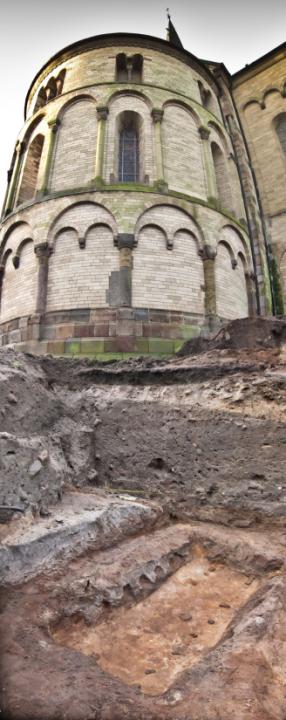 Ansgar’s church in Ribe
 
– The Viking Age cemetery underneath the cathedral
Converting Landscapes Colloquium, Bangor University, 22-23 March 2013

Morten Søvsø, Head of Archaeology, Sydvestjyske Museer
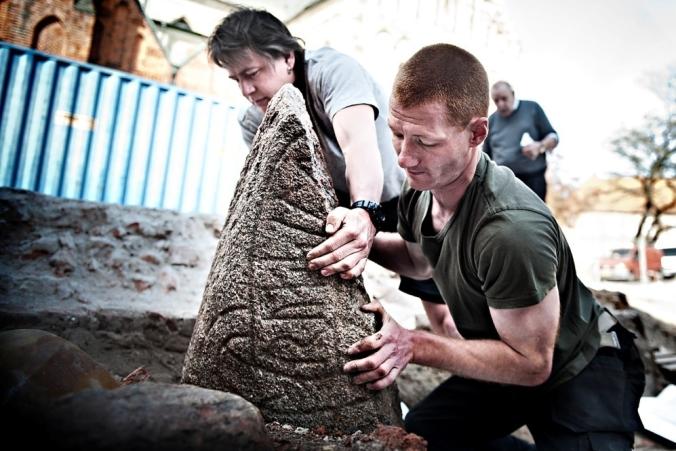 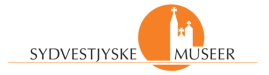 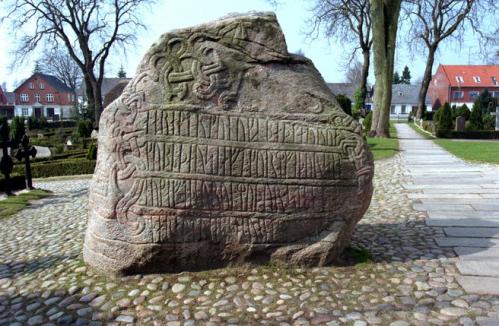 Northern Europe 800-850
Birka
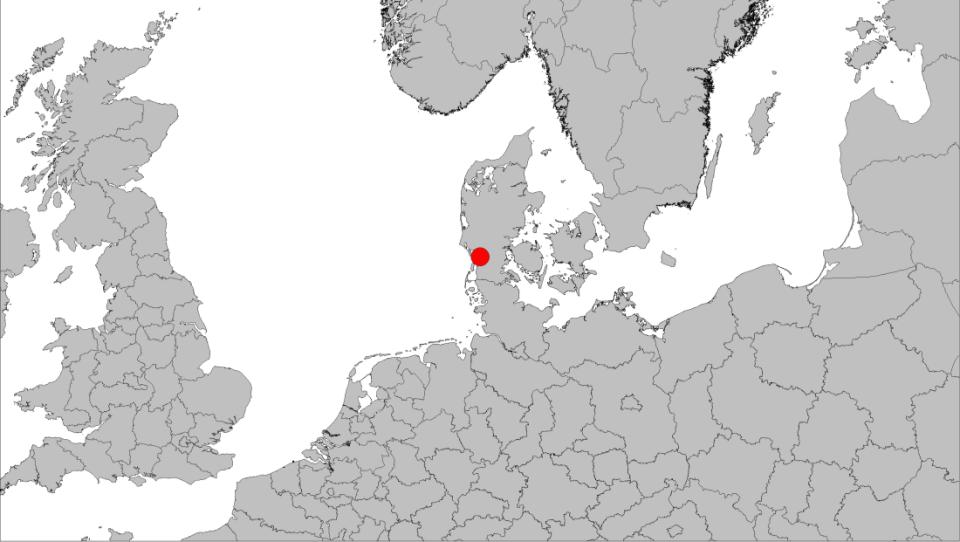 Kaupang
Pagans
Åhus
Christians
Ribe
Truso
Hedeby
Reric
Hamburg
Bremen
Ipswich
Lundenwic
Dorestad
Corvey
Hamwic
Domburg
Quentovic
Corbie
[Speaker Notes: Ansgar fødes omkring år 800 O. 805 optages han i klosteret i Corbie efter sin mors død 823 forflyttes han til nystiftede Corvey, som leder af klosterskolen 829 missionsrejse til Norden. Kirke opføres på Birka. 
831 Ærkesædet Hamburg grundlægges som missionssæde. Ansgar biskop]
Ribe was founded c. 700. 
Wic-type marketplace until c. 850
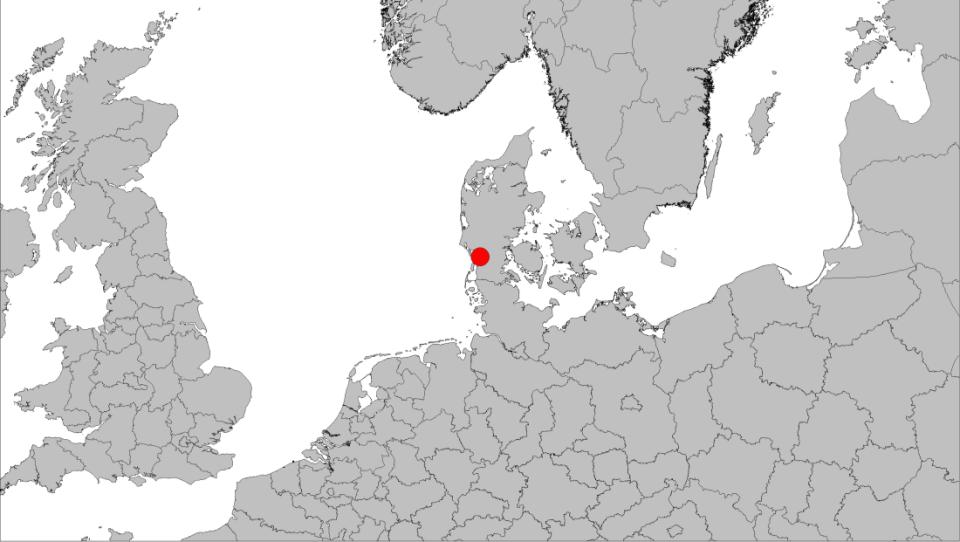 Åhus
Ribe
Truso
Frisians
Reric
Ipswich
Lundenwic
Dorestad
Hamwic
Domburg
Quentovic
Corbie
Northern Europe 800-850, Ansgars livsløb
Birka
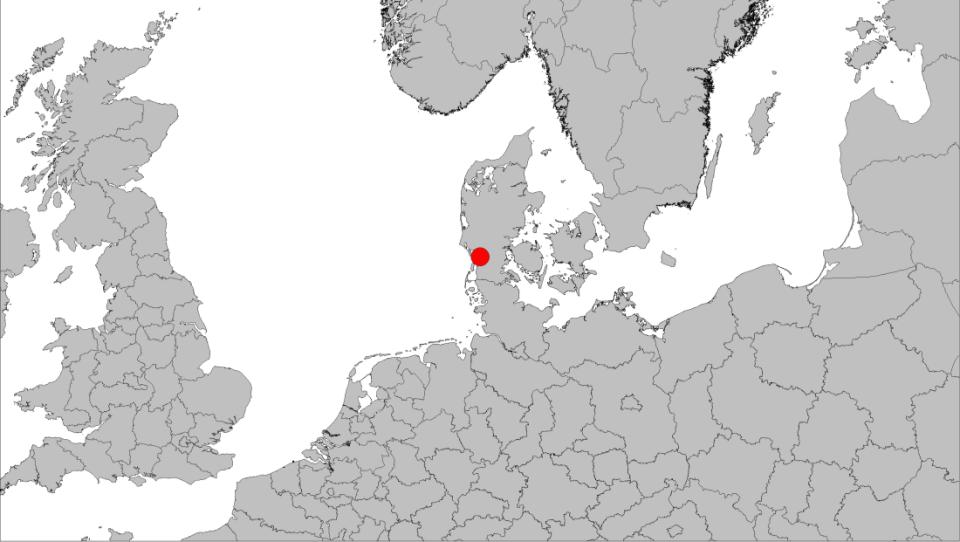 826-27
Kaupang
Pagans
Åhus
Christians
Ribe
Truso
Hedeby
Reric
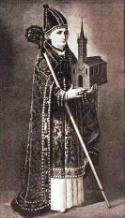 Hamburg
Bremen
Ipswich
Lundenwic
Dorestad
Corvey
Hamwic
Domburg
Quentovic
Corbie
[Speaker Notes: Ansgar fødes omkring år 800 O. 805 optages han i klosteret i Corbie efter sin mors død 823 forflyttes han til nystiftede Corvey, som leder af klosterskolen 829 missionsrejse til Norden. Kirke opføres på Birka. 
831 Ærkesædet Hamburg grundlægges som missionssæde. Ansgar biskop]
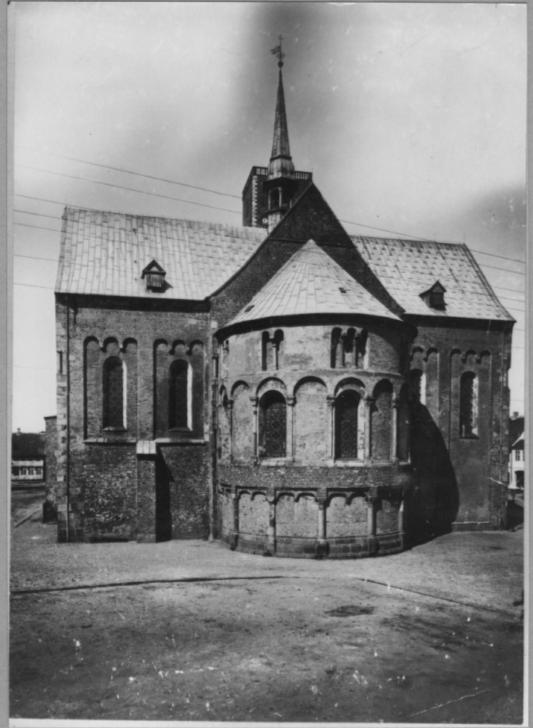 Before 1882

Prior to restoration works
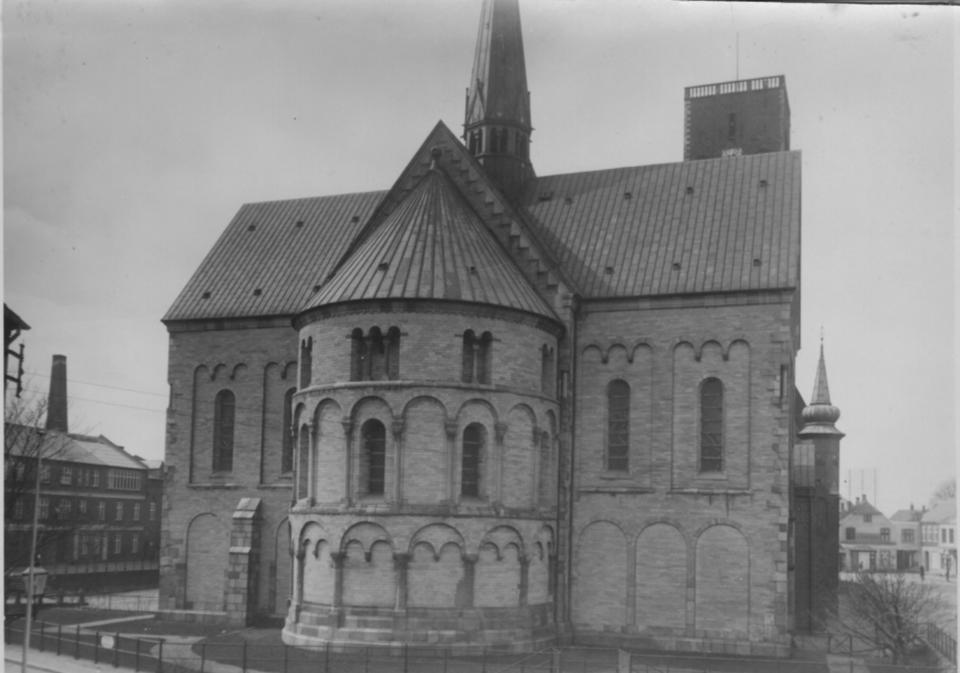 After restoration works
1-1½ meters was dug away around the cathedral
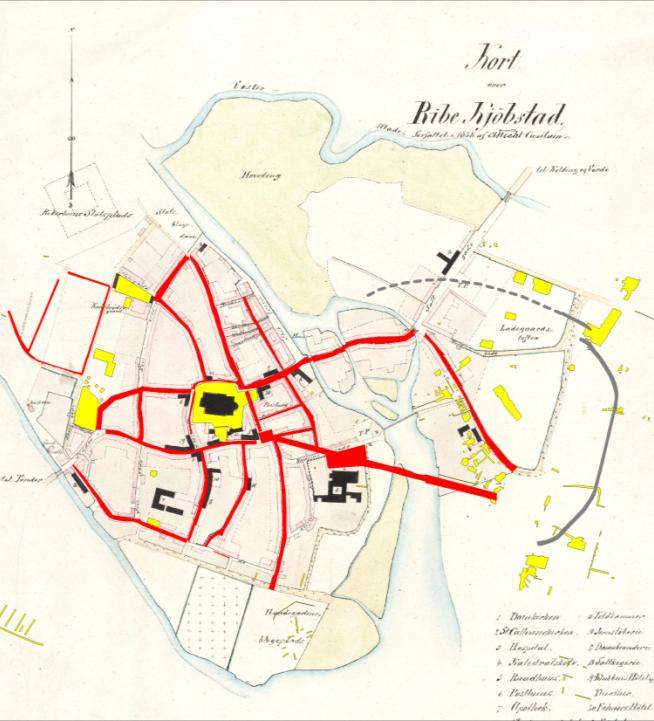 8.-9. C. Ribe
Excavations around the cathedral
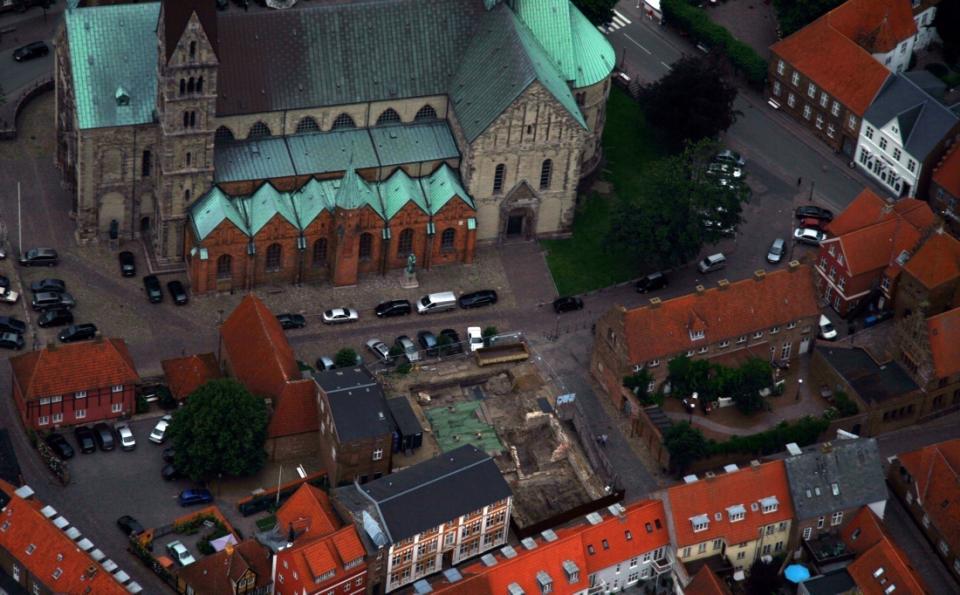 2012
1986
1995
2011/12
2008/09
1987
The original topography,
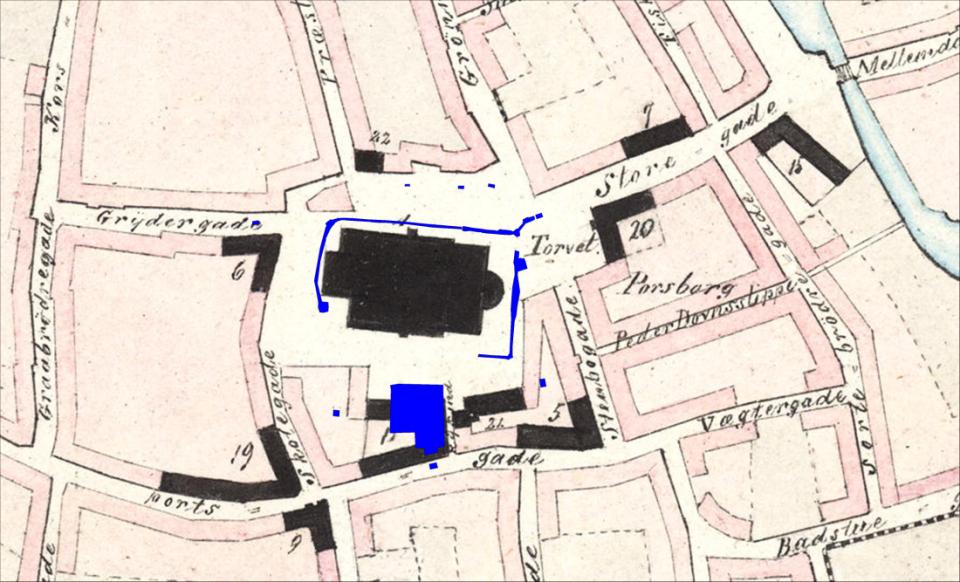 2006
2008-12
1995
1987
2004
The original topography
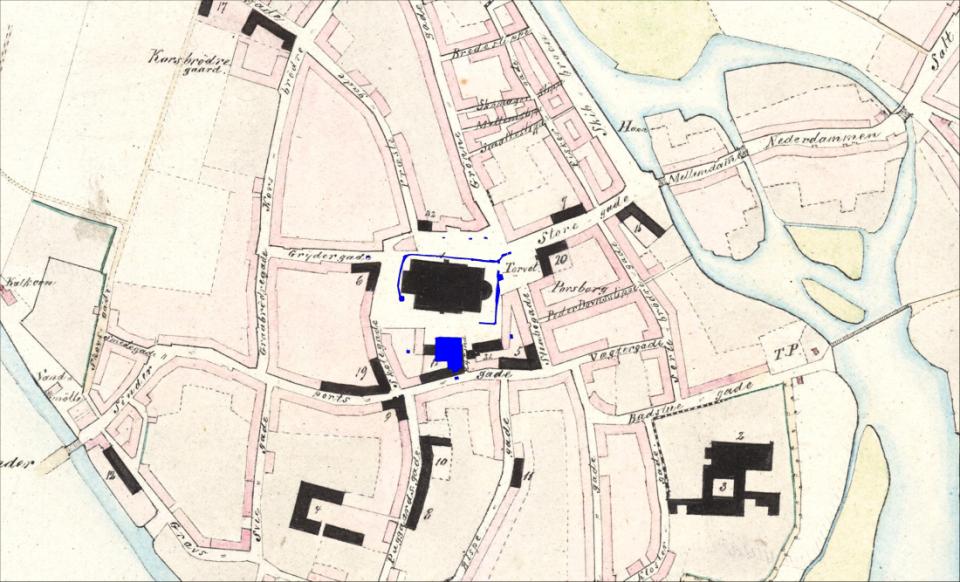 A dune of drift sand reaching c. 4 m ASL.
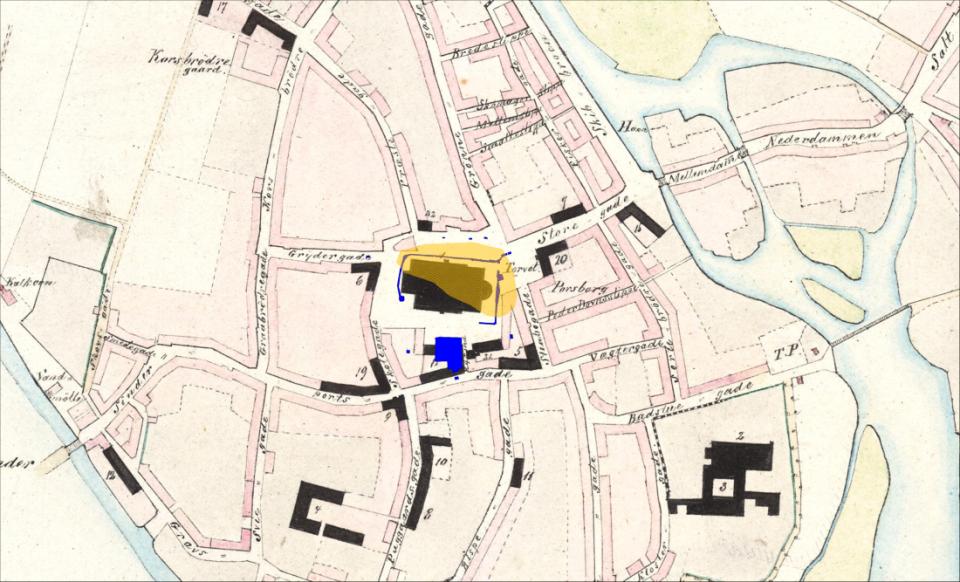 Church placed on a natural terrace  c. 1½ meters above  the old main road.
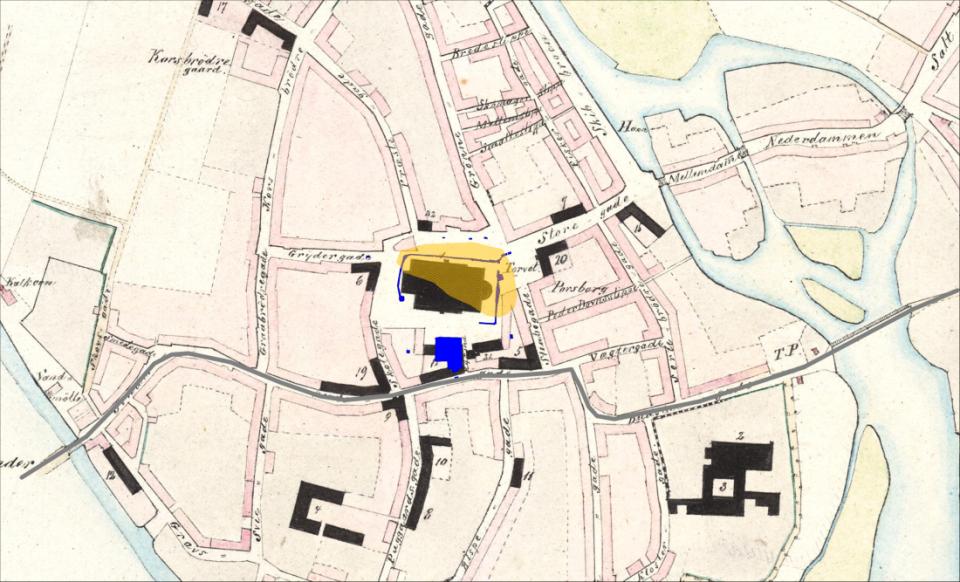 The original topography
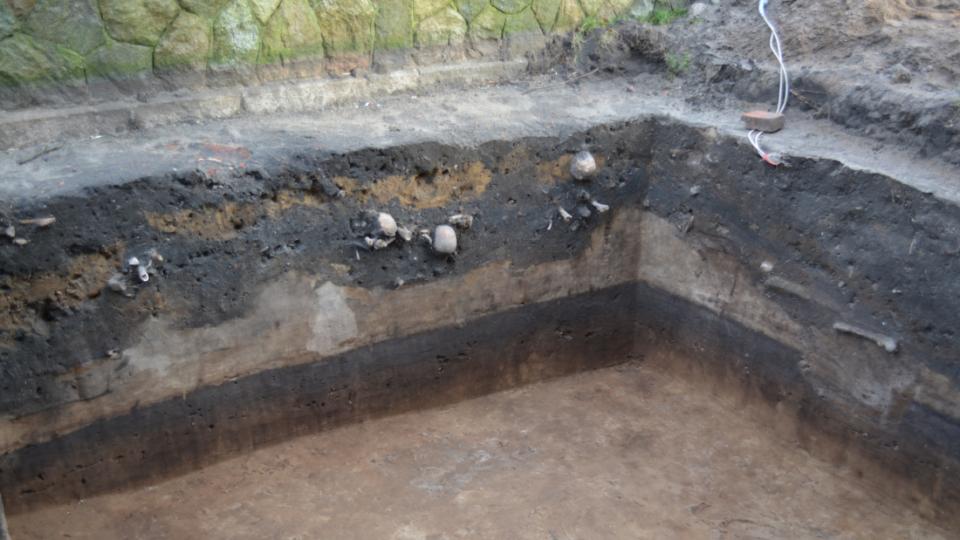 Truncation level 1890
Medieval burials
Drift sand, c. 0 AD
Original topsoil, contained flints
Viking Age burial
Post Ice Age, melting sand
Ribe c. 860
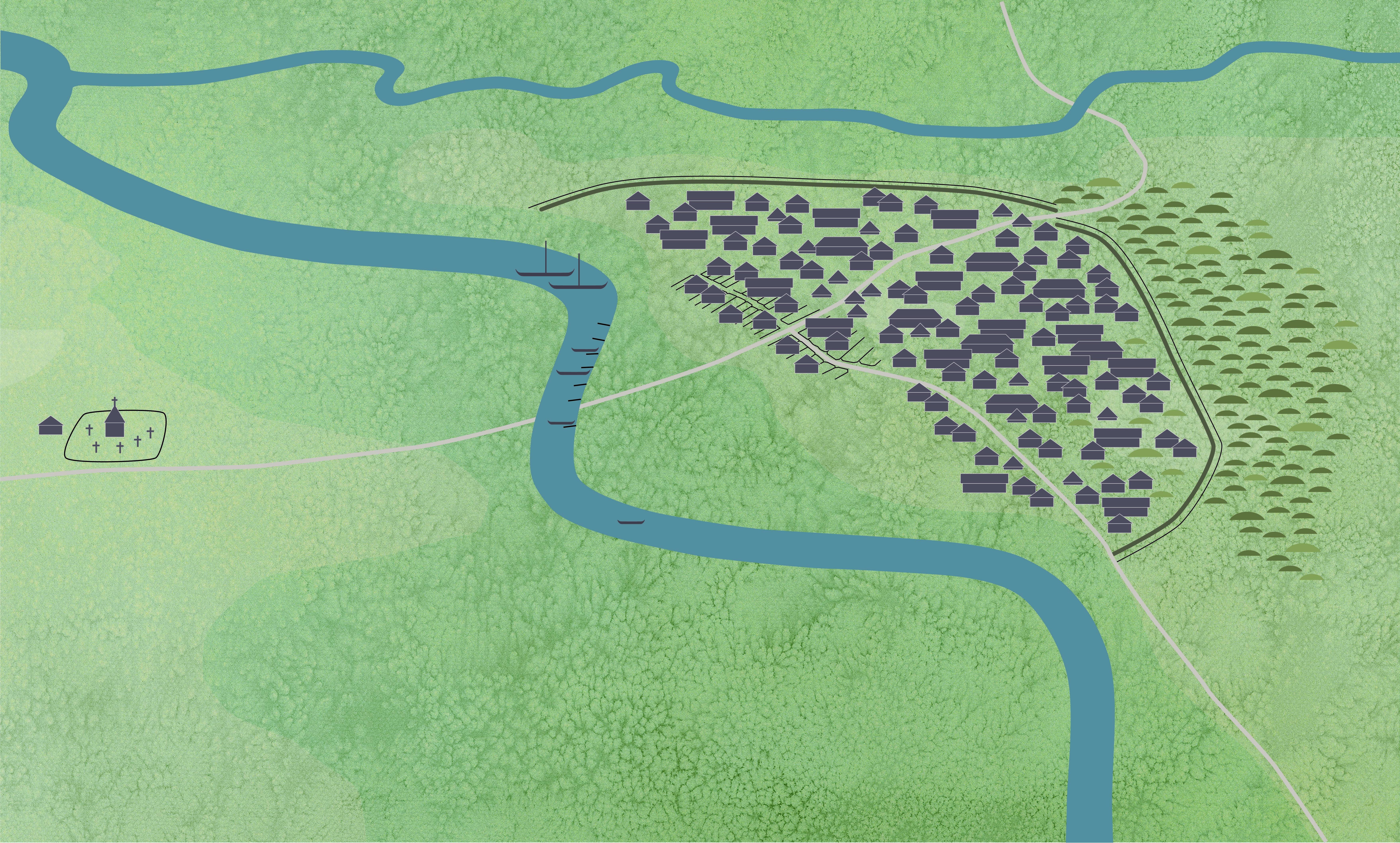 The Lindegården excavation
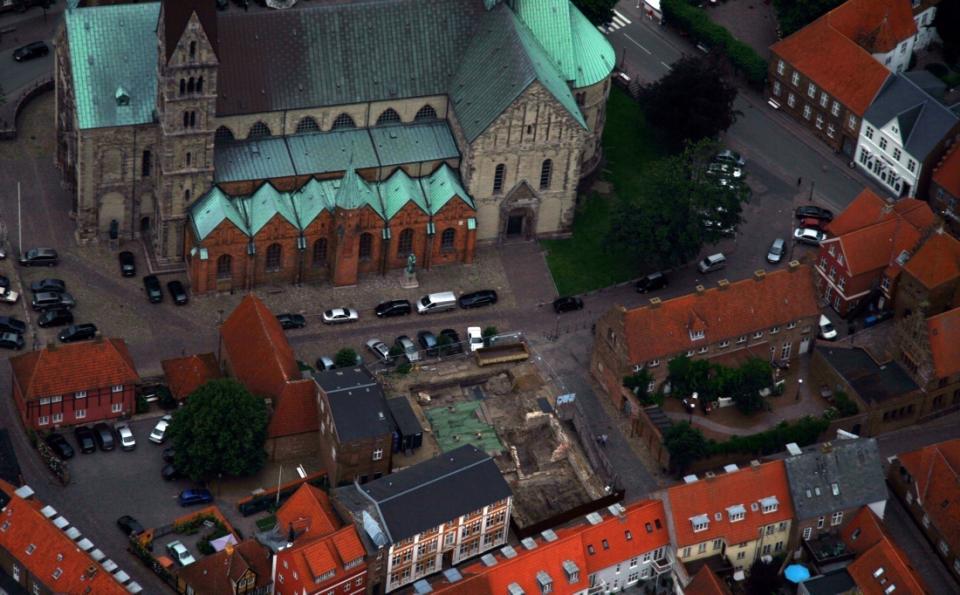 1986
1995
1987
ASR 13 

Lindegården

The Viking Age cemetery

82 graves excavated.
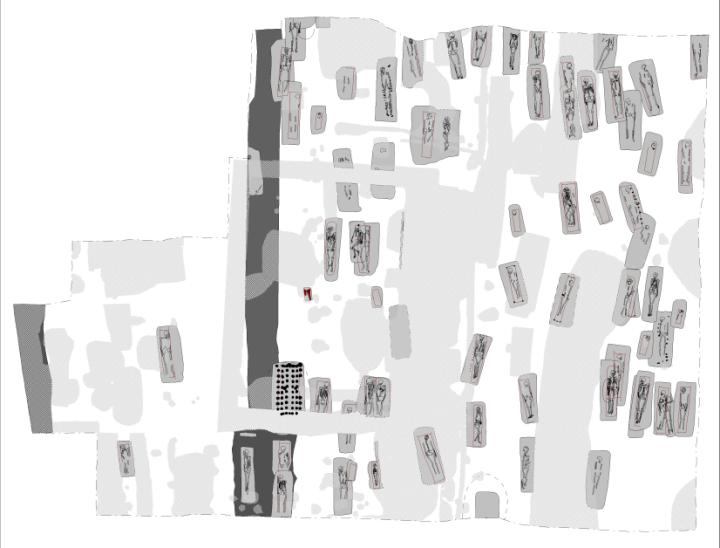 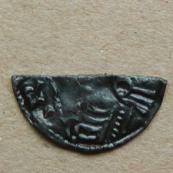 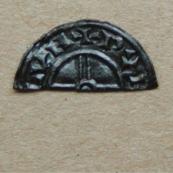 N
N
½ mønt. Knud d. Store, London, 1029-35.
K1132

Female, Age 40-50 years, 155 cm. buried in bow of logboat

14C:11. C.
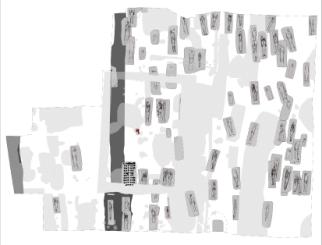 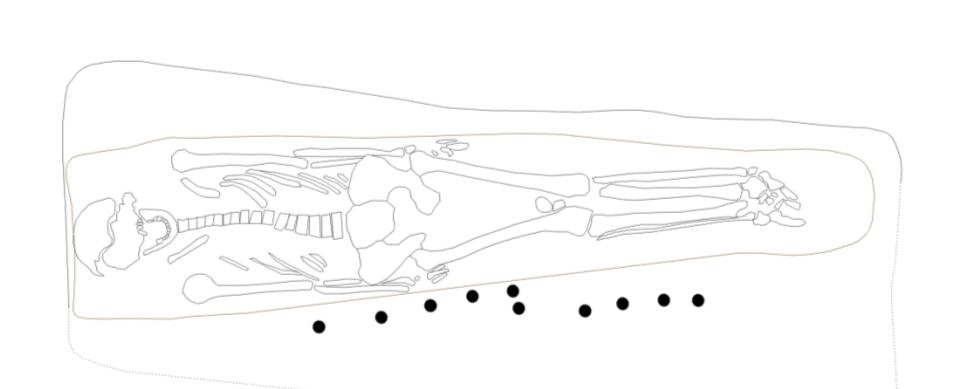 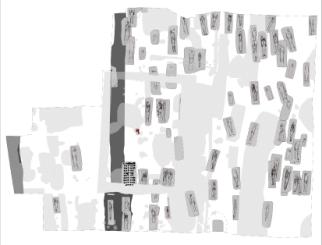 K1133. Age 5-7 years, 115 cm. Coffin with iron nails.
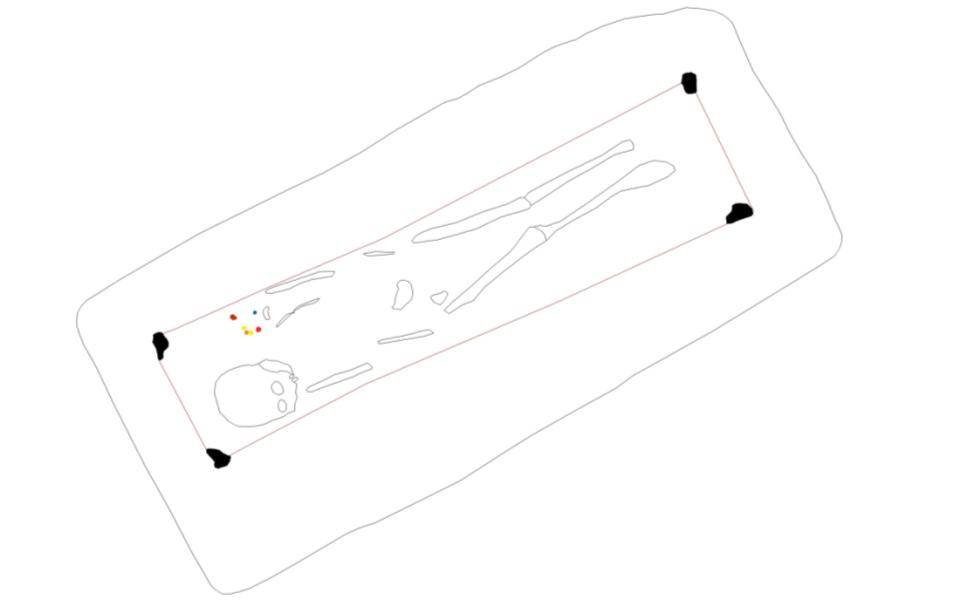 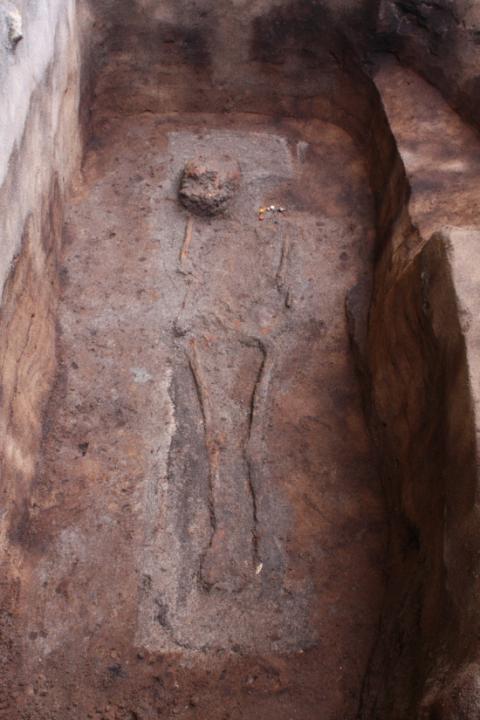 K1133

7 glass beads, an amber bead and decomposed silver bead. Probably 10. C. 

No 14C
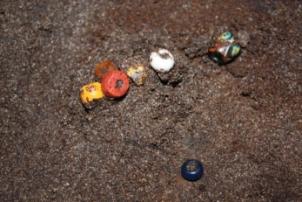 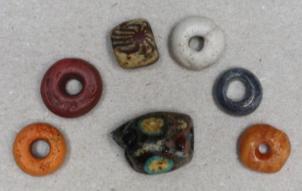 K1135. Man 35-45 years, c. 165 cm. Wooden coffin.
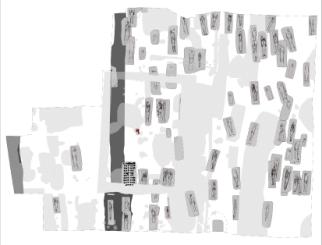 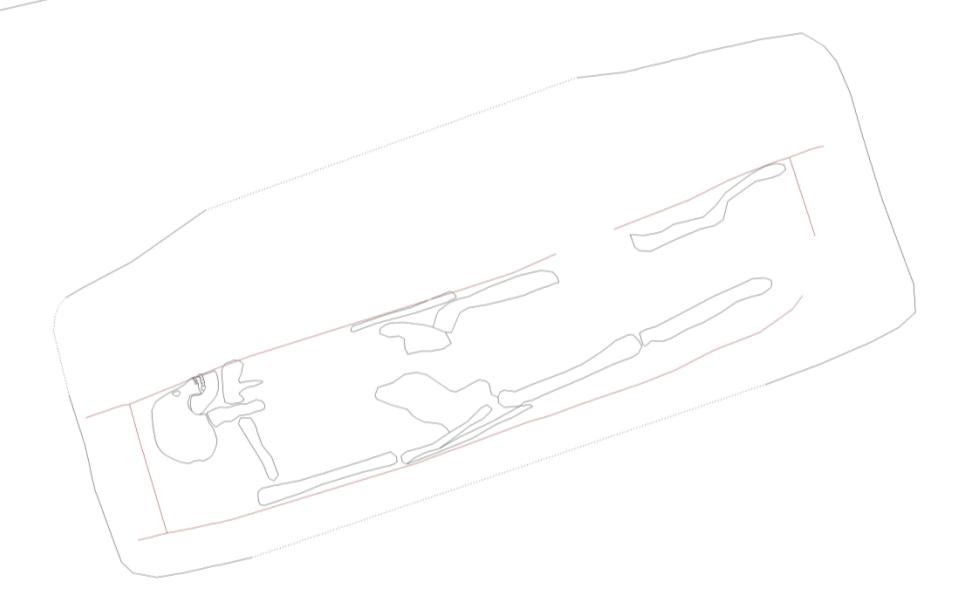 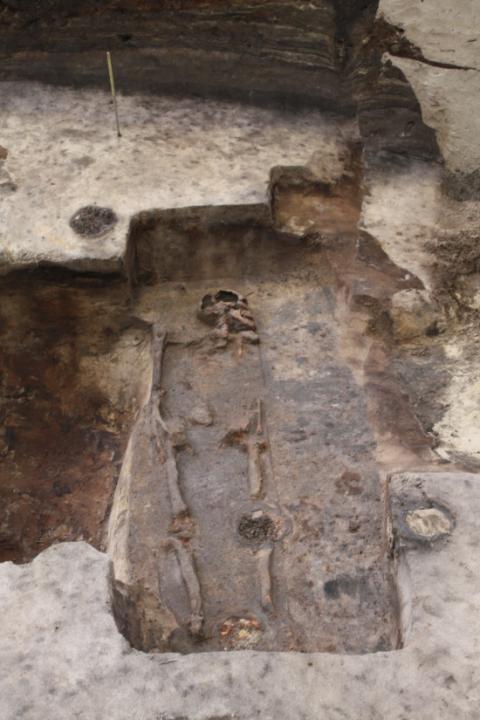 K1135

Poor preservation.

14C: 9. C.
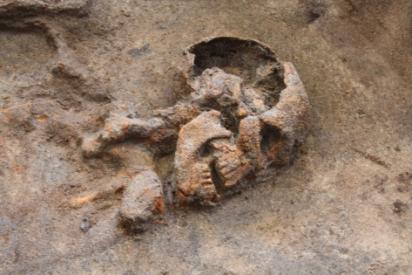 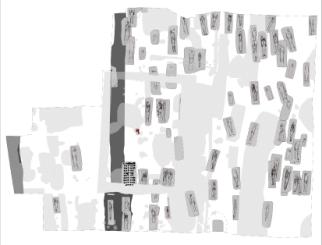 K1140. An emptied wagon-body-coffin, prob. 10. C.
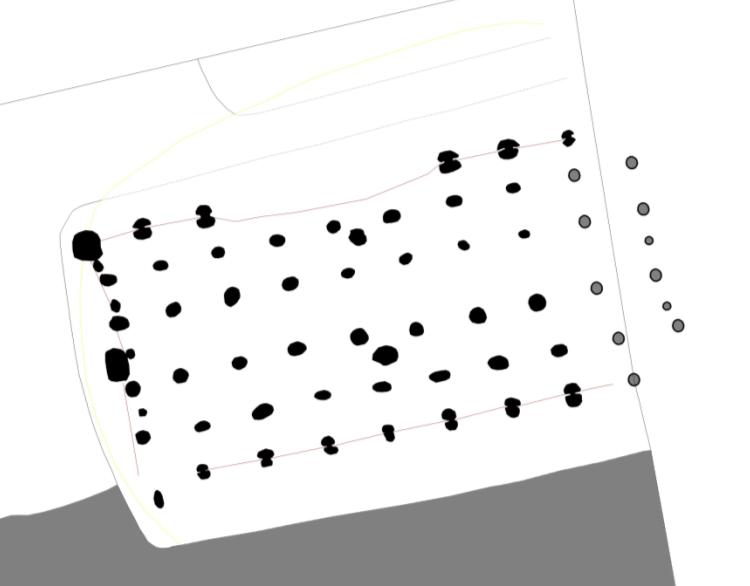 K1140. Typically High-status female grave form.
Perhaps reburied at another church?
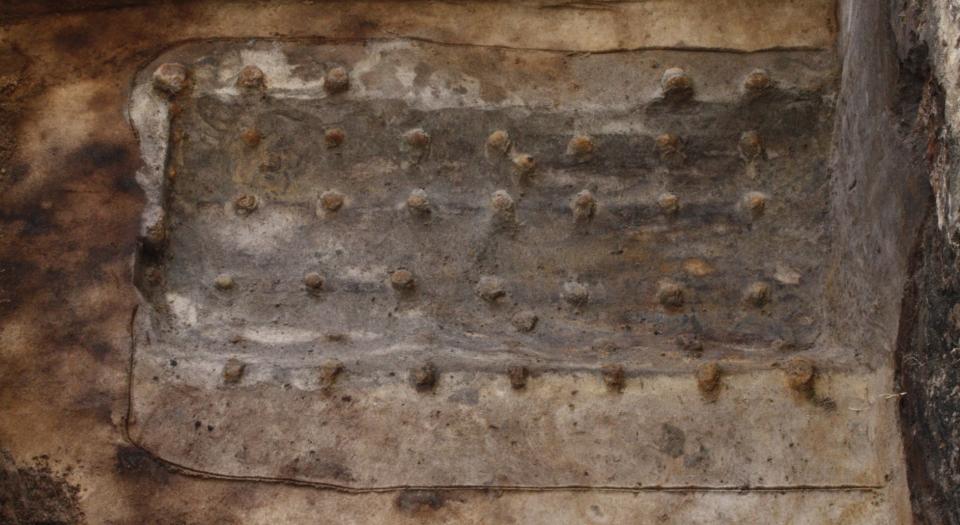 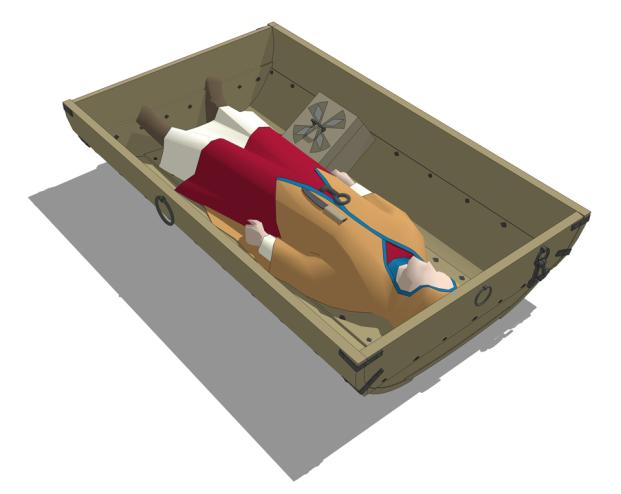 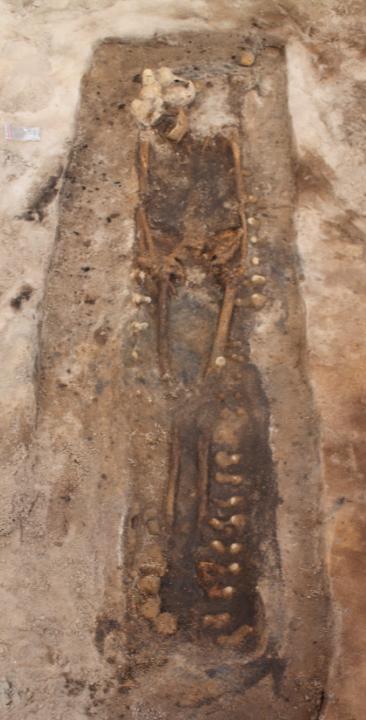 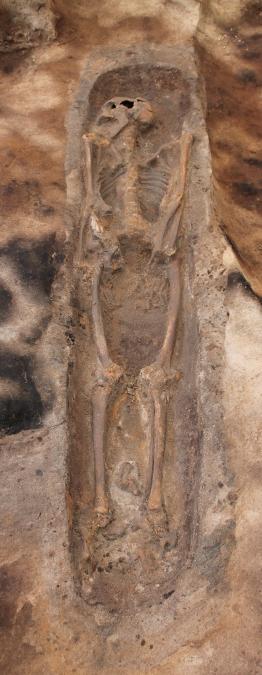 Coffin types
Coffin made from reused boat parts?
Log coffin
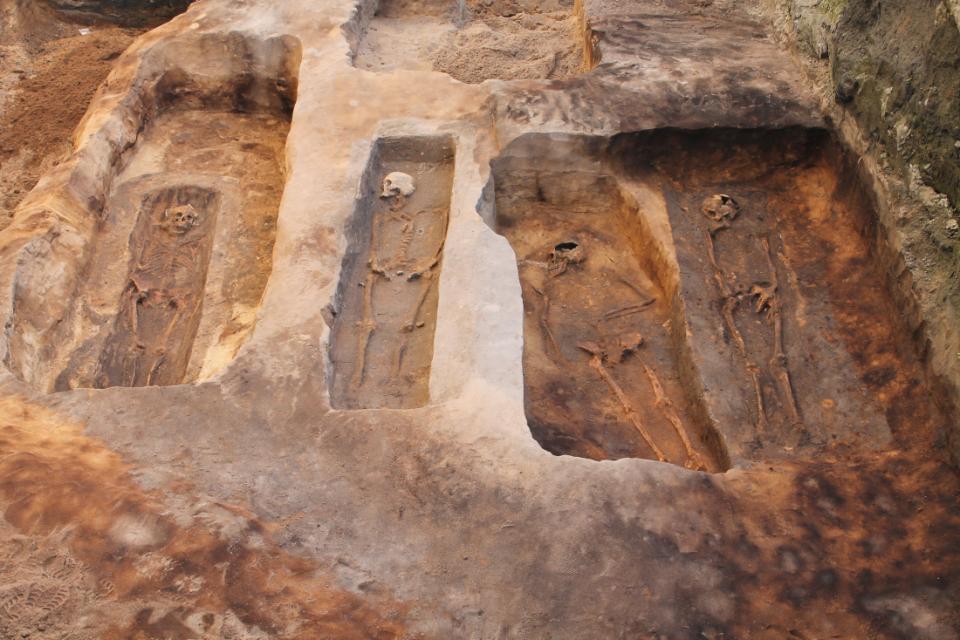 In most of the graves rectangular coffins
A few examples of log coffins and coffins from reused materials.
Strictly christian grave custom with only a few deviations.
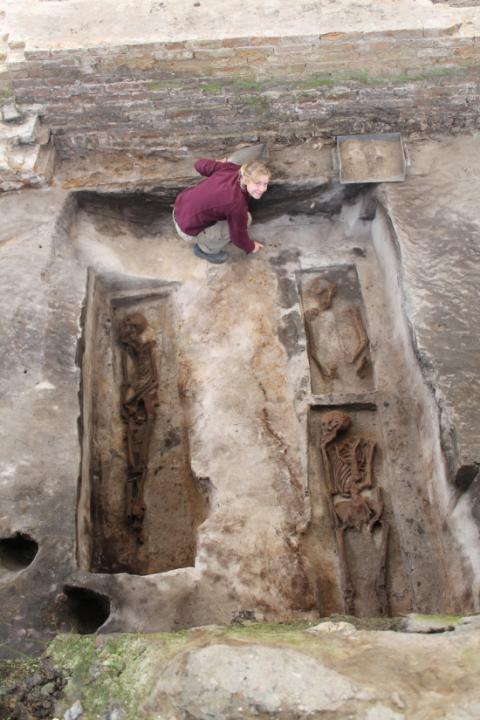 Both men, women and children were buried
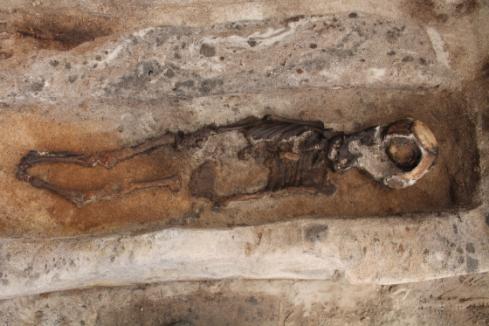 Viking graves east of the cathedral
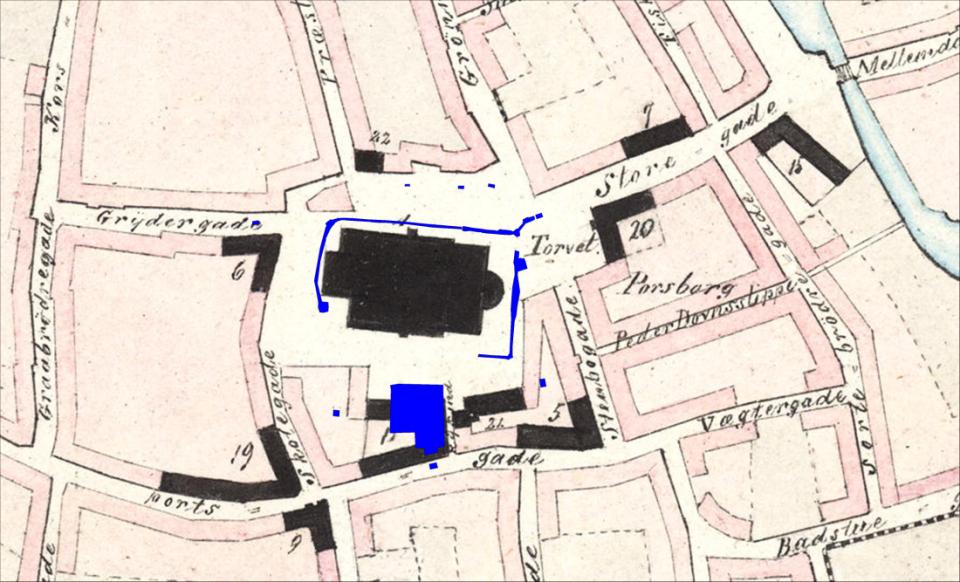 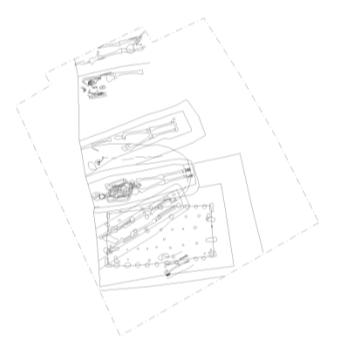 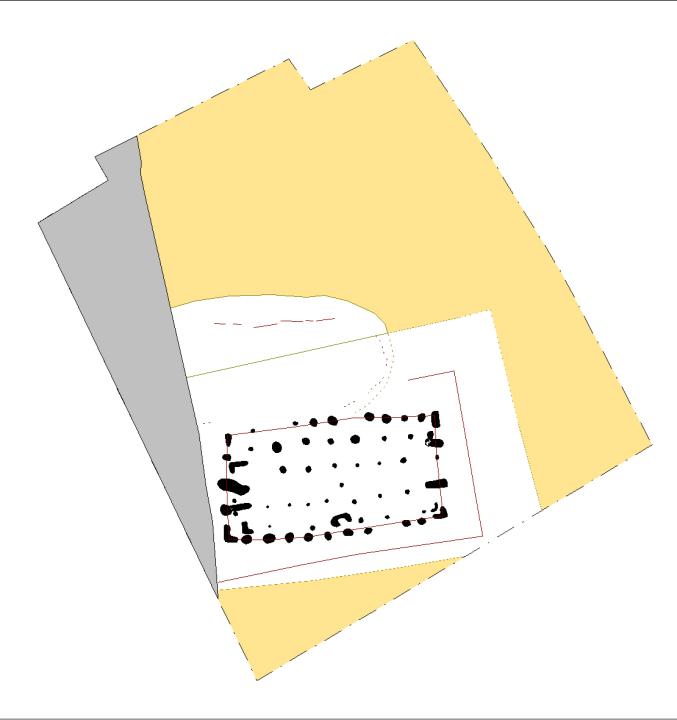 The two oldest graves were chamber graves
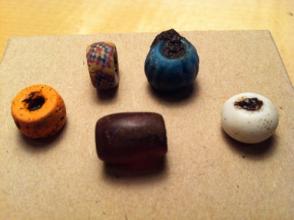 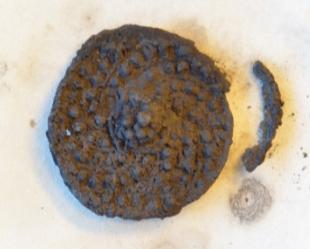 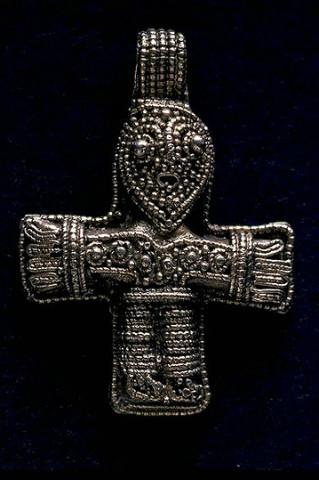 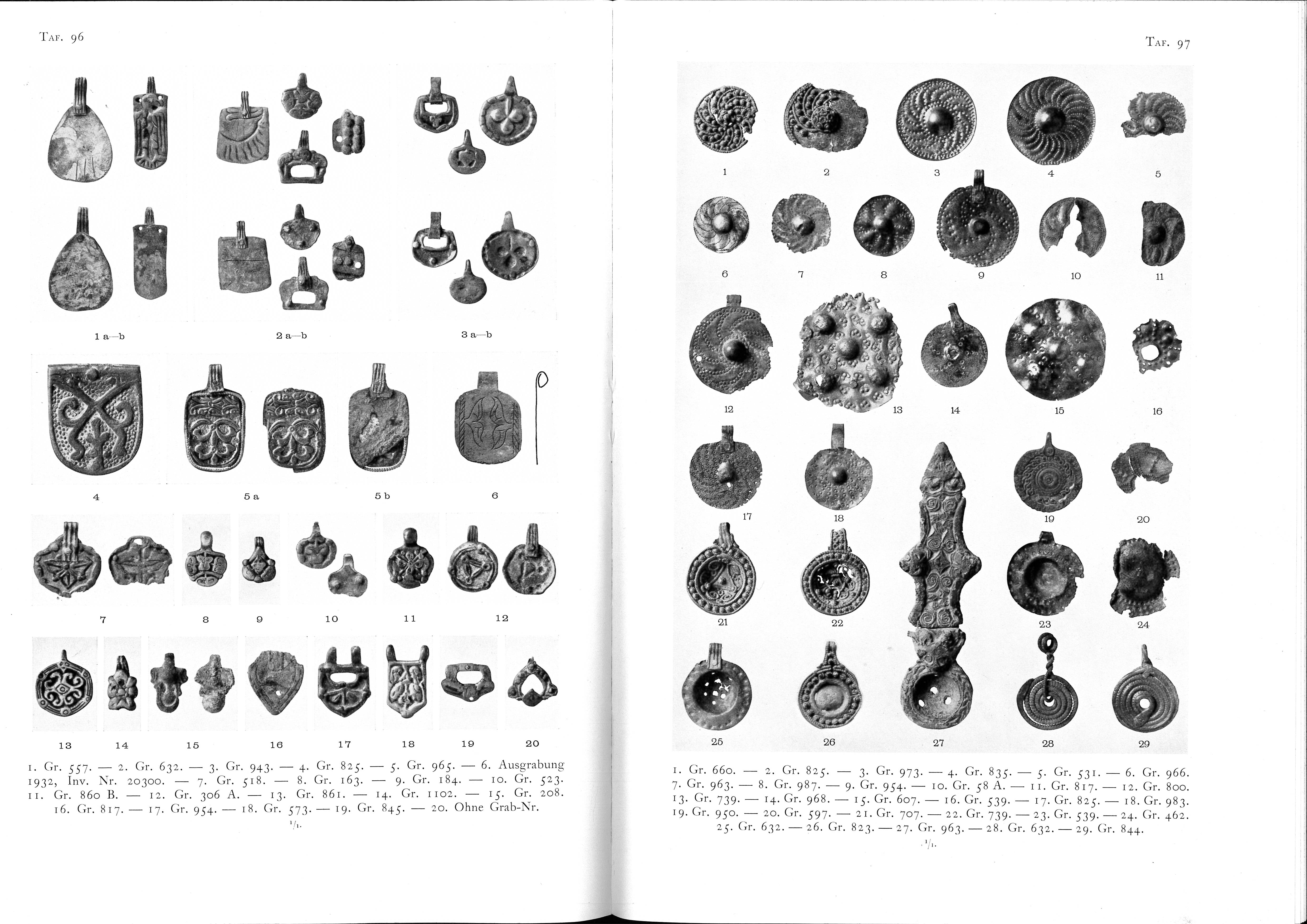 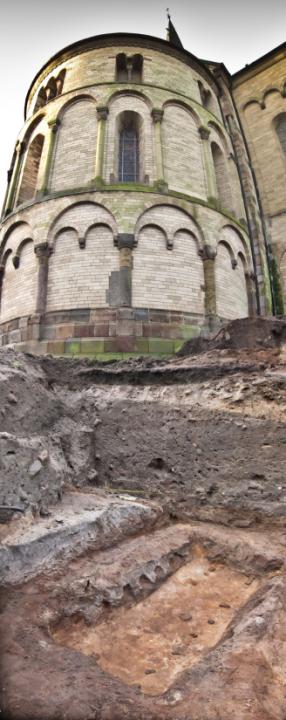 Shield amulet

Silver filigree 

10. C.
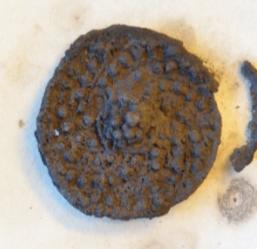 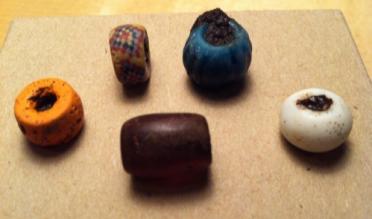 The extent of ”Ansgar’s cemetery”
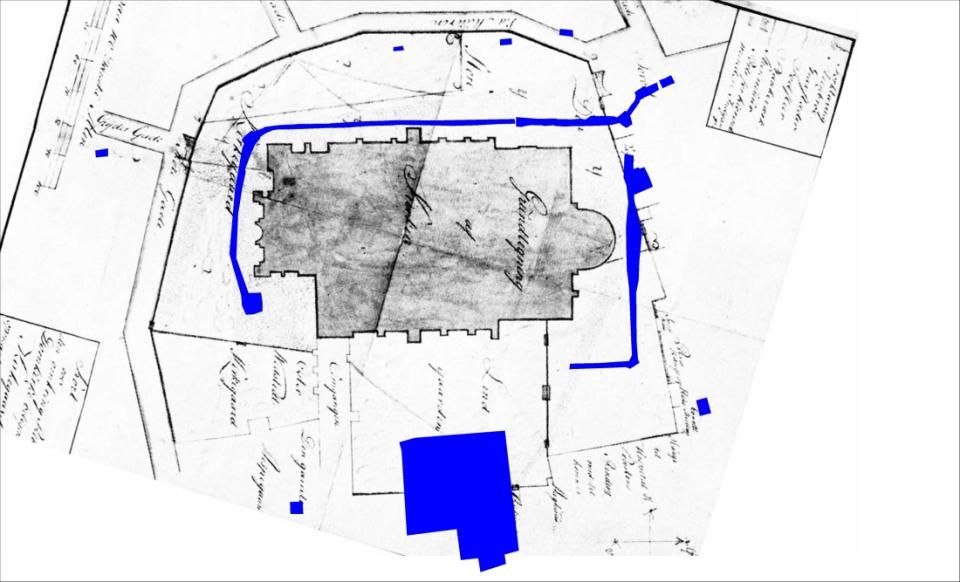 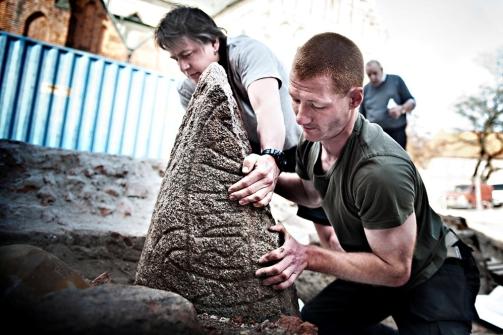 Circular cemetery bounded by a ditch
c. 10.000 m2
Number of buried, 850-1050: 2-30000
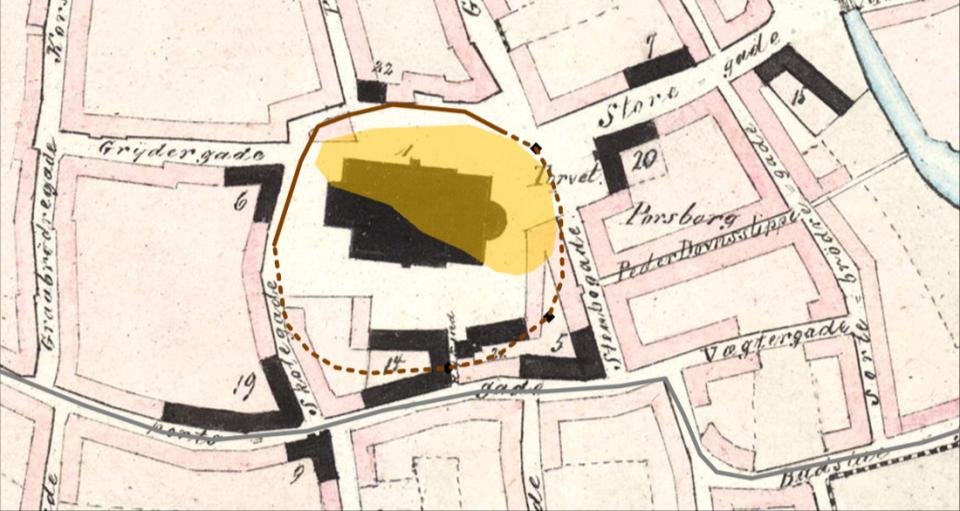 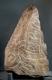 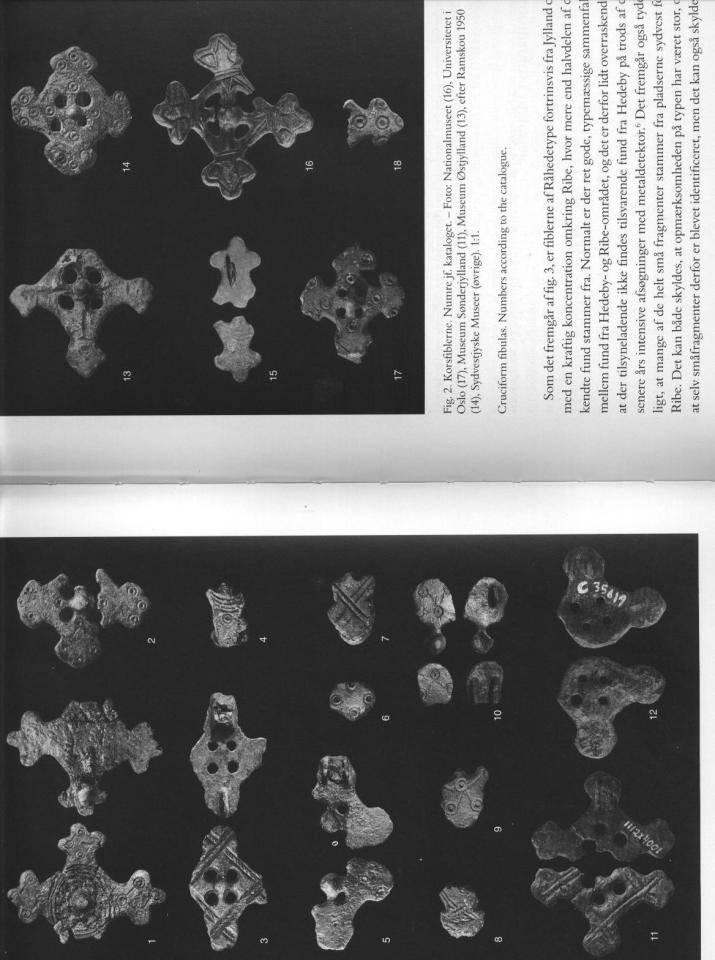 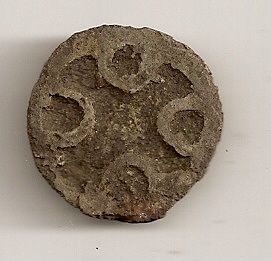 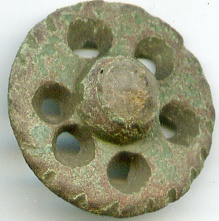 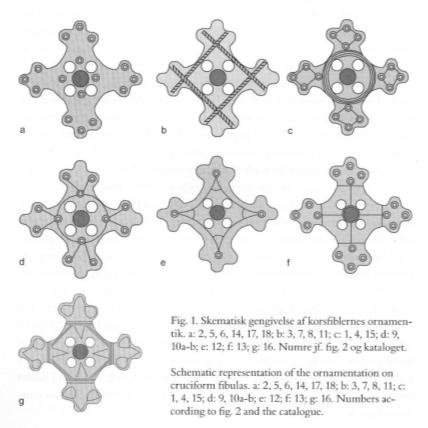 Cruciform fibulae made in/around Ribe

Found in closed archaeological context in Ribe from c. 850
Nørlundvej, Hunderup. 10 km north of Ribe. 10. C. grave field.
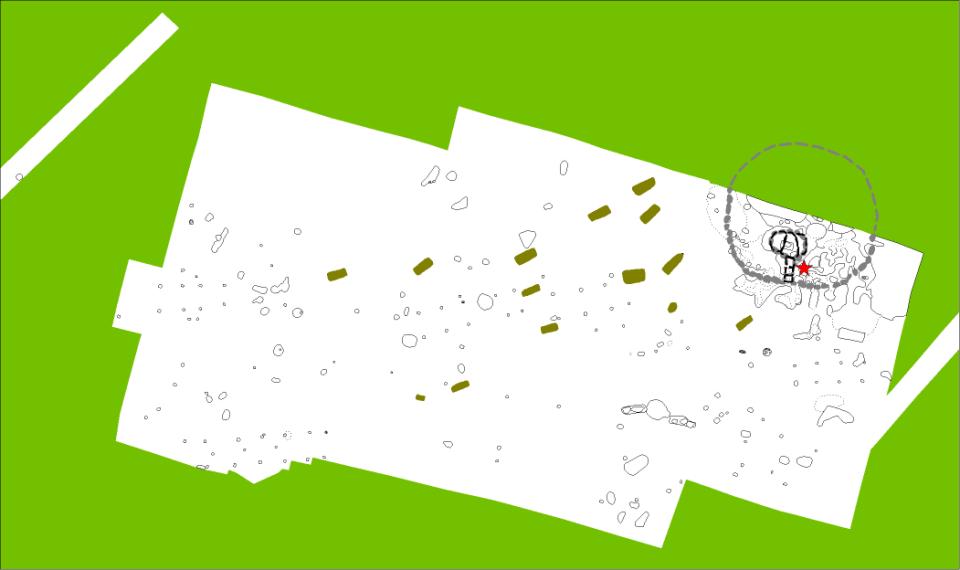 Grave goods. They were not christian.
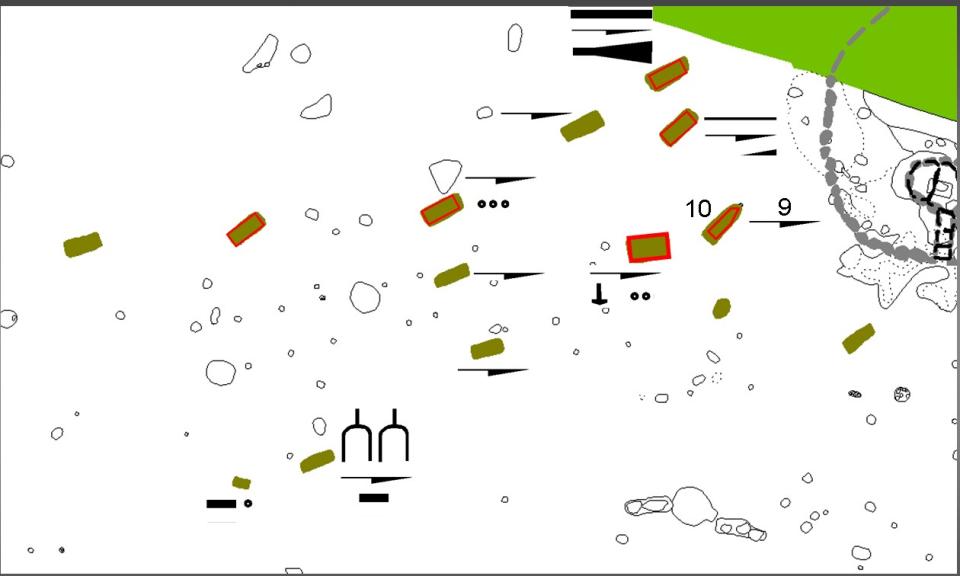 But those buried here were.
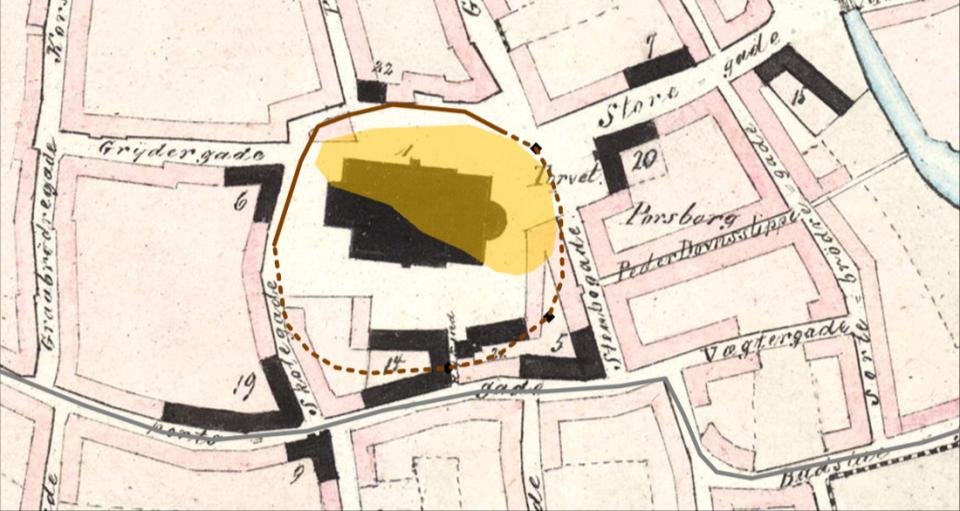 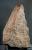